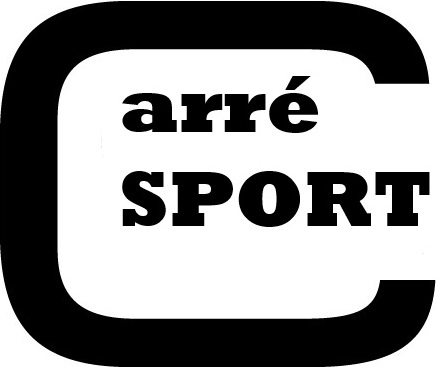 CET APRES-MIDI SUR
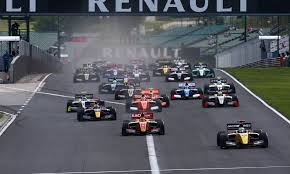 13h55 Formule Renault 3.5  
En Catalogne , 1ère course LIVE

15h00 Tennis 
ATP Vienne Stokholm et Moscou LIVE
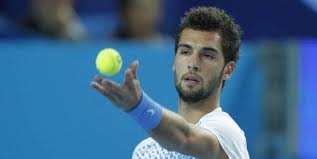